How to Use This Slide Deck
This slide deck is intended to provide sufficient evidence on the state of the U.S. economy.
It is intended that the slide deck will be edited by the user to be appropriate for the audience and time available.
It is hoped that the summary slides will be the result of a collaborative process that determines a nonpartisan description of the U.S. economy.
Edits of this slide deck must include the summary slides to provide uniformity of the NEED message on the economy.
Specific graphs from this presentation may be used for other presentations, but I would request that not more than 5 be used in any single slide deck.
1
<venue>U.S. Economic Outlook
National Economic Education Delegation
<name>, Ph.D.
<title>, <institution>
January 28, 2020
National Economic Education Delegation
Vision
One day, the public discussion of policy issues will be grounded in an accurate perception of the underlying economic principles and data.

Mission
NEED unites the skills and knowledge of a vast network of professional economists to promote understanding of the economics of policy issues in the United States.

NEED Presentations
Are nonpartisan and are intended to reflect the consensus of the economics profession.
3
Who Are We?
Honorary Board: 54 members
2 Fed Chairs: Janet Yellen, Ben Bernanke
6 Chairs Council of Economic Advisers
Furman (D), Rosen (R), Bernanke (R), Yellen (D), Tyson (D), Goolsbee (D)
3 Nobel Prize Winners
Akerlof, Smith, Maskin
Delegates: 652+ members
At all levels of academia and some in government service
All have a Ph.D. in economics
Crowdsource slide decks
Give presentations
Global Partners: 49 Ph.D. Economists
Aid in slide deck development
4
Where Are We?
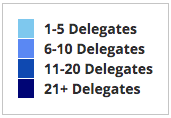 5
Credits and Disclaimer
This slide deck was authored by:
Jon Haveman, Executive Director of NEED
Allison Roehling, DePauw University
This slide deck was reviewed by:
Jeffrey Frankel, Harvard University
Scott Baier, Clemson University
Rob Eyler, Sonoma State University
Disclaimer
NEED presentations are designed to be nonpartisan
It is, however, inevitable that the presenter will be asked for and will provide their own views.
Such views are those of the presenter and not necessarily those of the National Economic Education Delegation (NEED).
6
Outline – U.S. Economic Outlook
Behavior of GDP
Labor Market
Monetary Policy/Interest Rates
Other Indicators
Summary
7
U.S. Economy in Global Perspective
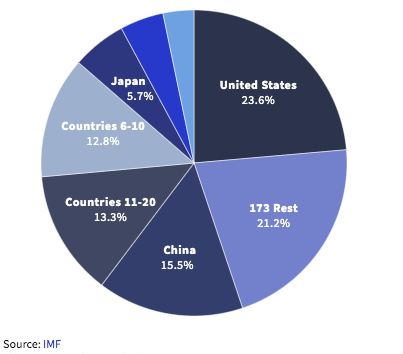 U.S. Nominal GDP:  

$21.747 trillion in 2019-Q4
$19.487 trillion in 2020-Q2
$25.663 trillion in 2022-Q3
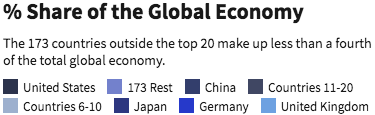 8
[Speaker Notes: https://www.investopedia.com/insights/worlds-top-economies/#countries-by-gdp]
Behavior of GDP
9
GDP During the Recovery
Real GDP is a standard measure of production used by economists to assess the size, health, and well-being of an economy.

Potential GDP is the level of production in an economy operating at full employment.

We use potential GDP to get a sense of what production should be in an economy.
10
[Speaker Notes: It may be necessary to note :
The difference between nominal vs real GDP
When real GDP > potential GDP  economy is “heating up” (inflation); employment exceed full employment (unsustainable, typically higher underemployment)]
GDP Trajectory: Recovery to Pandemic
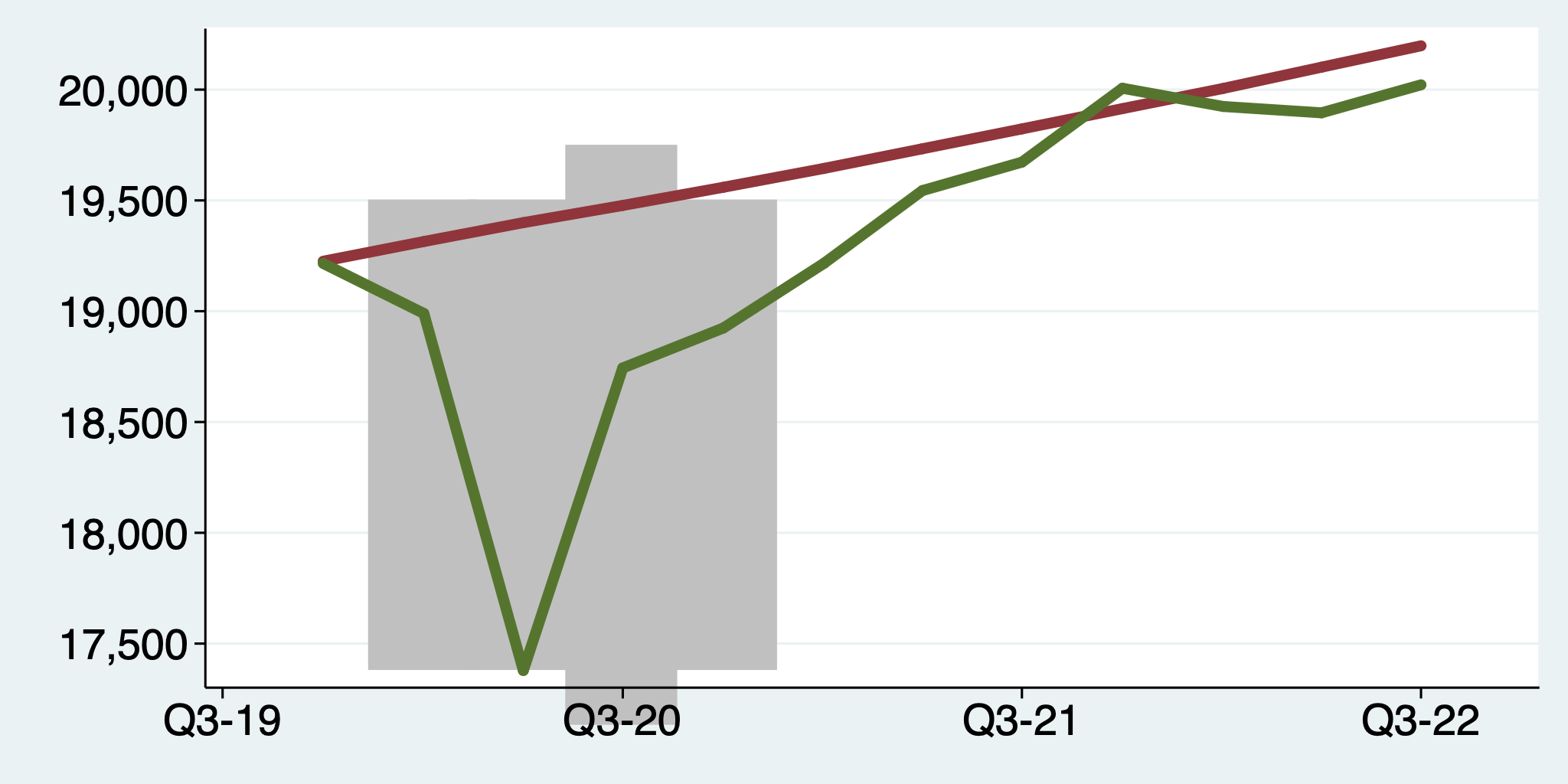 11
[Speaker Notes: Graph:  gdp_potential.png


Looking at U.S. Real GDP over time:
U.S. GDP has returned to potential GDP
At the height of the recession, GDP fell short of potential by $936 billion (chained 2009)
Currently, GDP exceeds potential by $114 billion (chained 2009)]
GDP Growth by Decade
12
GDP Growth Recovery to Pandemic
13
[Speaker Notes: Graph: gdp_pot_grow.png

The Point: From 1990 – 2007, average annual US GDP growth pre-crisis is 2.94%. However, post-crisis US GDP growth is 2.19% (0.75 percentage points lower). Why is has the recovery been sluggish?

Note: At the recession’s height, the gap between quarterly GDP growth and potential growth was 2.5 percentage points.]
GDP Relative to Long-Term Trends
14
GDP Relative to Long-Term Trends
15
GDP During the Pandemic: Index
16
GDP During the Pandemic: Levels
17
GDP During the Pandemic: Annual Growth
18
What Is “Accounting” for the Slow Recovery?
Expenditures drive GDP growth. 
GDP is the sum of four categories of spending:
Consumption 
Investment 
Government spending 
Net Exports: Exports – Imports
Production also matters.
Employment 
Productivity
19
[Speaker Notes: Recall: GDP is measures production of an economy; we often measure GDP as the sum of spending on final goods/services produced within an economy. The first three categories (C,I,G) contain spending on both domestically and foreign produced goods. To accurately measure domestic production, we subtract domestic consumption of foreign goods (imports).

The Point: Analysis of components of GDP as well as the production side of the economy should provide a comprehensive picture of the US economic landscape]
A Note on Imports and GDP
GDP = Consumption + Investment + Government + Net Exports
Net Exports = Exports – Imports
Give the impression that IMPORTS are bad for GDP
They are not.
They are merely subtracted from the equation because the measurement of consumption, investment, and government all include imports.

Calculating Gross DOMESTIC Production must exclude IMPORTS
It is merely an accounting identity.
20
Composition of GDP
21
[Speaker Notes: Components sum to GDP
Average % of GDP for each component from 1960-Present: C = 64%, I=15%, G=24%, NX = 2% (X = 7%, M=9%)
Net Exports as a % of GDP has increased over the sample period, but it’s contribution to GDP is relatively small]
Composition of GDP – Inflation Adjusted
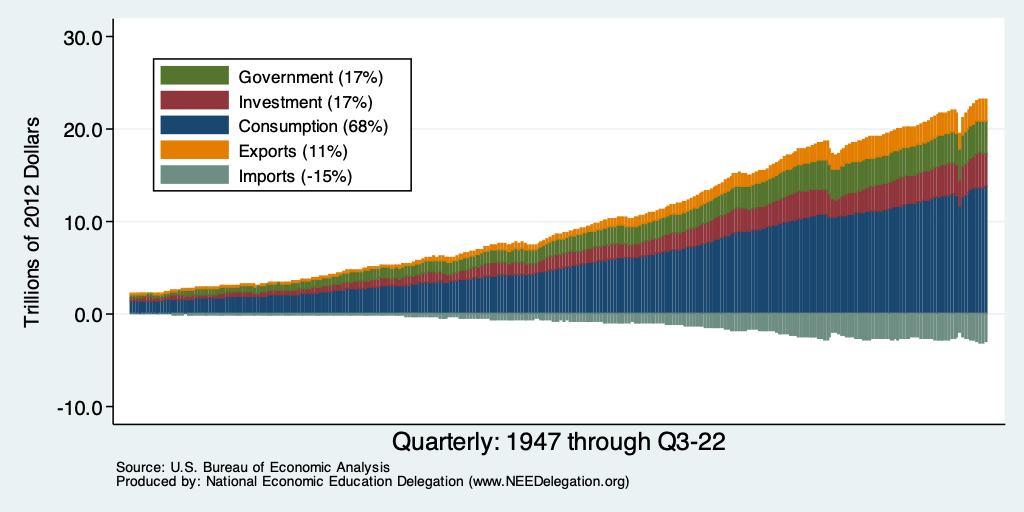 22
[Speaker Notes: Components sum to GDP
Average % of GDP for each component from 1960-Present: C = 64%, I=15%, G=24%, NX = 2% (X = 7%, M=9%)
Net Exports as a % of GDP has increased over the sample period, but it’s contribution to GDP is relatively small]
Composition of GDP
Slow growth in any of these categories will slow overall GDP growth.

How does each component contribute to GDP growth pre- vs. post-recession?

What explains current trends in each component?
23
Understanding Contributions to GDP Growth
GDP Growth is a combination of the growth in its components:
Consumption, Investment, Government, and Net Exports
It’s a weighted average of these components

For example:  Consumption
If consumption accounts for 2/3 of the economy,
If consumption grew by 3%,
It would cause GDP growth to be 2 percentage points higher than it would otherwise be
2% = 2/3 * 3%
24
Contributions to GDP Growth
25
[Speaker Notes: Bars stack to quarterly GDP growth (expressed as an annual rate)
Average quarterly real GDP growth from 1990-2007 is 2.99% and from 2010+ is 2.19% (at annual rates)]
Contribution to GDP Growth: Consumption
26
[Speaker Notes: Average GDP growth from 1990-2007 is 2.99% and from 2010+ is 2.19%
Average Consumption contribution from 1990-2007 is 2.16 percentage points and from 2010+ is 1.67 percentage points]
Real Disposable Personal Income
27
[Speaker Notes: Pi_disp_recession.png

Pi_disp.do]
Real Disposable Personal Income - Growth
28
[Speaker Notes: ../Charts/pi_dispYoY_recession.png]
Real Disposable Personal Income - Growth
29
[Speaker Notes: ../Charts/pi_dispYoY_recession.png]
Personal Consumption Expenditures
$1.9 Trillion 
Below Trend
30
[Speaker Notes: Chart: ../Charts/personalconsumption_recession.png

Real consumption remains significantly lower than trend consumption since 2008 (actual is 89% of trend).
Since the recession, consumption growth has fallen. From 1990-2007, average annual consumption growth is 3.34%; Post-recession average annual consumption growth is 2.38%.]
Personal Consumption Expenditures
$1.9 Trillion 
Below Trend
31
[Speaker Notes: Chart: ../Charts/personalconsumption_recession.png

Real consumption remains significantly lower than trend consumption since 2008 (actual is 89% of trend).
Since the recession, consumption growth has fallen. From 1990-2007, average annual consumption growth is 3.34%; Post-recession average annual consumption growth is 2.38%.]
Personal Consumption Expenditures
32
[Speaker Notes: Chart: ../Charts/personalconsumption_recession.png

Real consumption remains significantly lower than trend consumption since 2008 (actual is 89% of trend).
Since the recession, consumption growth has fallen. From 1990-2007, average annual consumption growth is 3.34%; Post-recession average annual consumption growth is 2.38%.]
Personal Consumption Expenditures
33
[Speaker Notes: Chart: ../Charts/personalconsumption_recession.png

Real consumption remains significantly lower than trend consumption since 2008 (actual is 89% of trend).
Since the recession, consumption growth has fallen. From 1990-2007, average annual consumption growth is 3.34%; Post-recession average annual consumption growth is 2.38%.]
Personal Consumption Expenditures
Consumption has been slow to recover.
Pre-crisis average contribution of consumption expenditures is 2.15 percentage points.
Post-crisis contribution is 1.7 percentage points.

In other words, its contribution to GDP growth is down 21%.
34
Explaining Consumption Expenditures
Retail sales, household debt, and personal savings help explain changes in consumption expenditures.

Lower levels of retail sales and household debt and higher savings should be correlated with lower levels of consumption expenditure.
35
Retail Sales
36
[Speaker Notes: Graph: RSAFT.png  (slides_20.do)

Retail sales fells dramatically during the recession
Sales appear to be returning to forecasted trend; 7 billion 2018 USD gap

Conclusion: Retail sales do not appear to contribute to sluggish consumption growth.

Chart: RSAFS.png]
Household Debt as a Share of GDP
37
[Speaker Notes: US household debt relative to GDP rose until the latest recession.
Households have reduced debt relative to GDP 11% since it’s peak in 2008 (at 99%).

Conclusion: Falling household debt likely contributes to slower consumption growth since the recession. 

Chart:  HHPERCT.png]
Household Debt: Mortgages
38
Household Debt: Other Sources
39
Household Debt: Other Sources - Pandemic
40
Household Debt: Change During the Pandemic
41
Personal Savings
42
[Speaker Notes: Personal savings relative to disposable income immediately rose following the 2008-09 recession, but has since fallen
The post-recession trend is likely closely related to strong retail sales and debt reduction. That is, retail sales remain high but less expenditures are being funded by debt which means households are saving less to fund spending

Conclusion: Falling personal savings has enabled households to reduce household debt while maintaining general consumption patterns

Graph: savings.png]
Personal Savings & Disposable Income
43
[Speaker Notes: Personal savings relative to disposable income immediately rose following the 2008-09 recession, but has since fallen
The post-recession trend is likely closely related to strong retail sales and debt reduction. That is, retail sales remain high but less expenditures are being funded by debt which means households are saving less to fund spending

Conclusion: Falling personal savings has enabled households to reduce household debt while maintaining general consumption patterns

Graph: savings.png]
Industrial Production
44
Investment Expenditures
Investment expenditures are composed of residential and non-residential spending.

Residential spending refers to purchases of new homes.

Non-residential spending refers to capital purchases and new inventory accumulation.
Tools, machinery, new factories, commercial real estate.
45
Contributions to GDP: Private Investment
46
[Speaker Notes: The average contribution of private investment to GDP growth has risen since the recession. 
This is the result of higher average investment spending post-recession. Average Investment contribution from 1990-2007 is 0.74 percentage points; average Investment contribution from 2010+ is 0.86 percentage points. This change is driven by expanding investment by firms (see points 3 and 4)
On average in 1990-2007, residential investment composes approximately 84% of the Investment contribution to GDP growth. Non-residential composes approximately 8% and Inventories compose approximately 6%
On average in 2010+, residential investment composes approximately 71% of the Investment contribution to GDP growth. Non-residential composes approximately 18% and Inventories compose approximately 10%]
Contributions to GDP: Change in Inventories
47
Contributions to GDP: Residential Investment
48
[Speaker Notes: Contribution of residential investment to GDP growth has risen post-2009]
Home Prices and Housing Starts
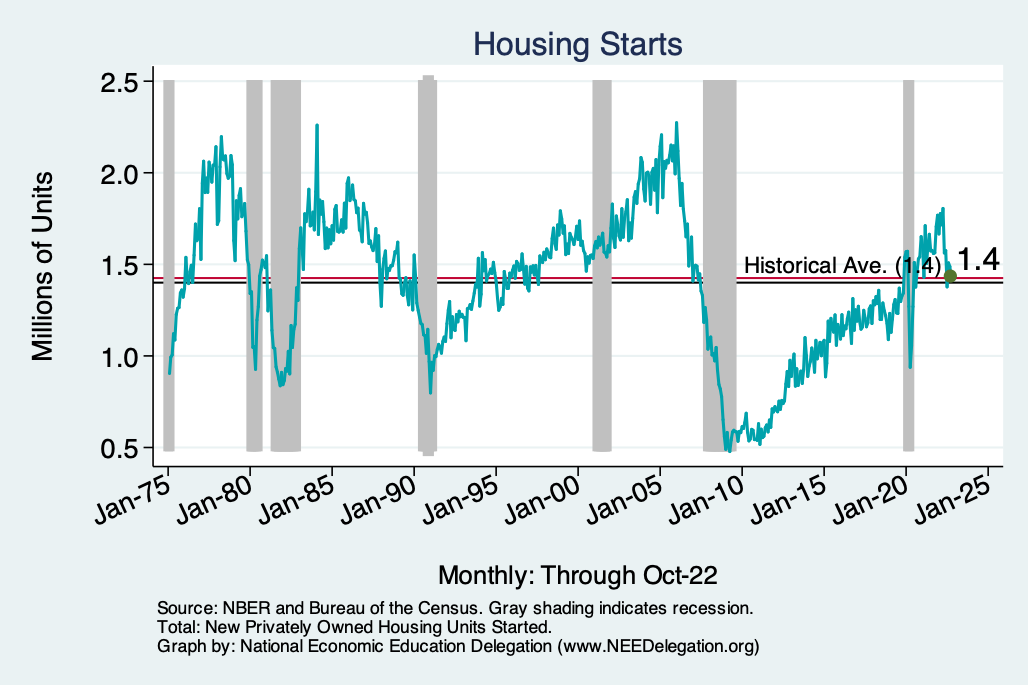 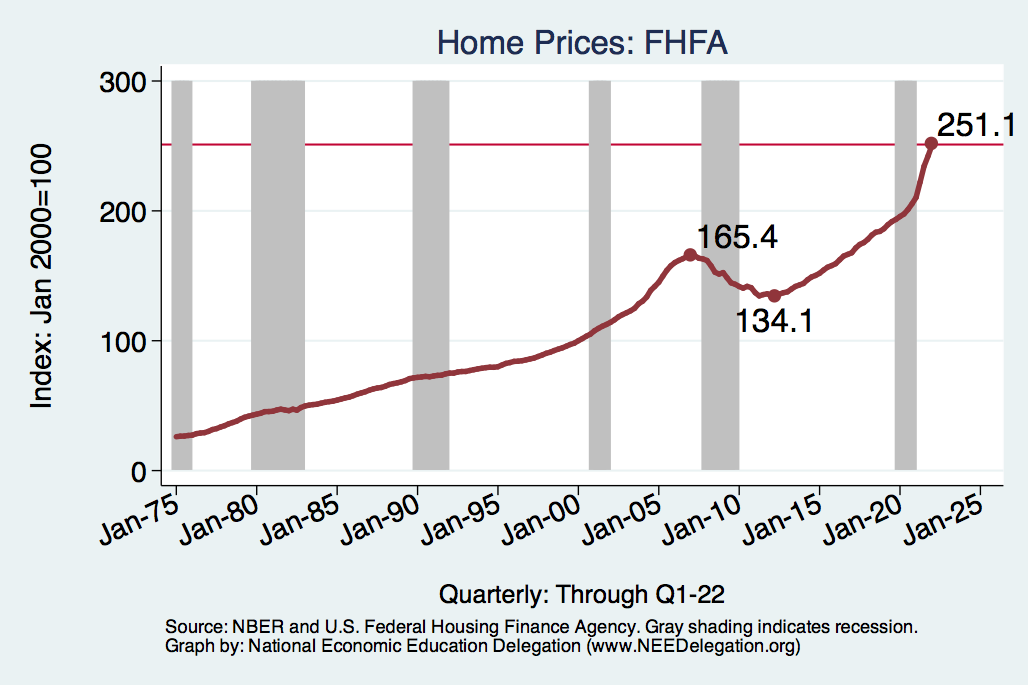 49
[Speaker Notes: Charts:
homeprices_recession.png
housing.png]
Home Prices: Inflation Adjusted
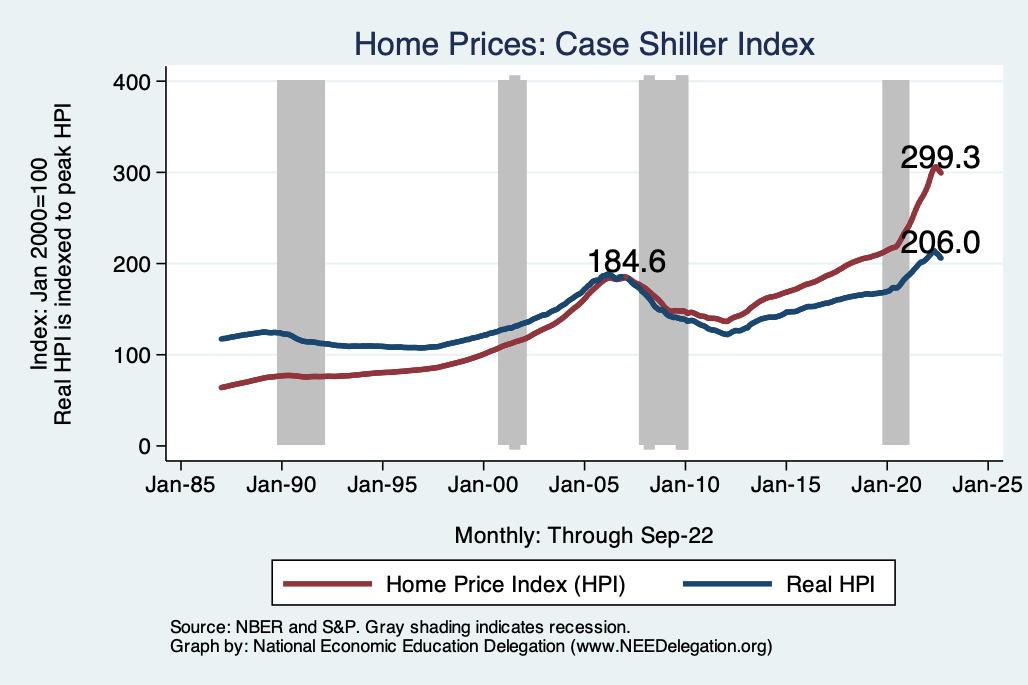 50
Housing Growth is Rebounding
51
Contributions to GDP: Government
52
[Speaker Notes: Since 2010, average government spending growth is shrinking, resulting in a negative average contribution to GDP growth post-recession of -0.8 percentage points
Note that average quarterly government spending growth is 0.42% from 1990-2007 and -0.17% in 2010+ (annualized, 1990-2007 = 1.68%; 2010+ = -0.70%).]
Contributions to GDP: Net Exports
53
[Speaker Notes: (1) Average net exports contribution is negative: 1990-2007 avg = -0.23 percentage points; 2010+ avg = -0.19 percentage points]
Trade’s Contribution to GDP: Exports
54
[Speaker Notes: Avg Export contribution: 1990-2007 = 0.44 percentage points; 2010+ = 0.33 percentage points]
Trade’s Contribution to GDP: Imports
55
[Speaker Notes: (1) Avg Import contribution: 1990-2007 = -0.73 percentage points; 2010+ = -0.57 percentage points]
Expenditure Summary
Post-recession consumption is down:
Retail sales are returning to trend; 
Household debt down, but climbing;
Personal savings is up.
Investment expenditures are contributing more to GDP growth.
Post-recession government spending is down:
But starting to pick up.
Net exports are relatively unchanged.
56
Expenditure Summary
57
Expenditure Summary
58
Labor Market
59
GDP Growth and Employment Changes
60
Production and Employment
In addition to the previously discussed components of GDP, the labor market is an important indicator of the health of the U.S. economy.

We’ll focus on employment and productivity.
Trends in employment and labor force participation.
Trend in labor productivity.
61
Labor Market Conditions
Unemployment rate is low, 4.4%, but rising rapidly.

Natural rate of unemployment is estimated to be 4.5% - 5.5%.

Monthly employment gains have averaged 7,000 jobs over the last six months.
This measure has been growing through the second half of 2019.  Will drop precipitously as we go into Q2-2020.

Recent Labor Market Concerns:
Low employment-to-population ratio
Falling labor force participation
Slow wage growth
62
[Speaker Notes: 69]
Unemployment Rate
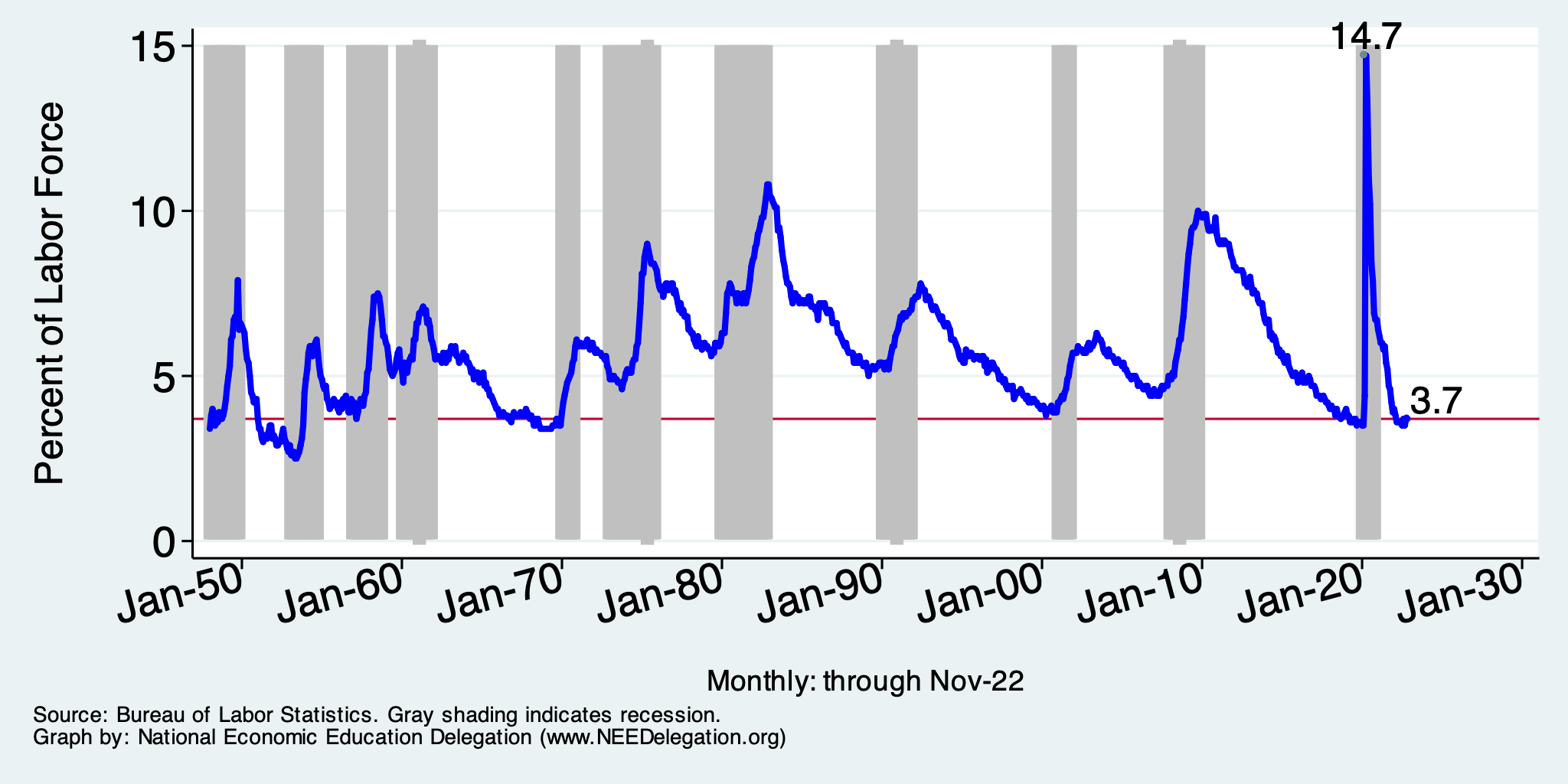 63
[Speaker Notes: Unemployment rises during recessions and falls during economic expansions.
Unemployment peaked at the end of the 2009 recession.
The Fed worked to reduce the effects of the recession. Near the end of 2008, the FOMC reduced the federal funds rate to nearly zero and worked to reduce longer-term interest rates via large-scale asset purchase programs (late 2008 – 10/2014).
Unemployment is currently below the natural rate of unemployment. This is traditionally accompanied by economic growth and rising price levels. It’s also a major reason for FOMC’s decision to increase the federal funds rate.]
How is the Unemployment Rate Calculated?
It is not a simple thing: 

Why is that not simple?
Because it can go up or down for a variety of reasons:
If the labor force shrinks – UR goes down
If employment grows – UR goes down
Not all employment is created equally
Not a good indicator of the overall well being of the US economy.
# Unemployed
UR = ----------------------- * 100
Labor Force
64
Underemployment
65
[Speaker Notes: Unemployment rises during recessions and falls during economic expansions.
Unemployment peaked at the end of the 2009 recession.
The Fed worked to reduce the effects of the recession. Near the end of 2008, the FOMC reduced the federal funds rate to nearly zero and worked to reduce longer-term interest rates via large-scale asset purchase programs (late 2008 – 10/2014).
Unemployment is currently below the natural rate of unemployment. This is traditionally accompanied by economic growth and rising price levels. It’s also a major reason for FOMC’s decision to increase the federal funds rate.]
UR Driven by Labor Force Participation?
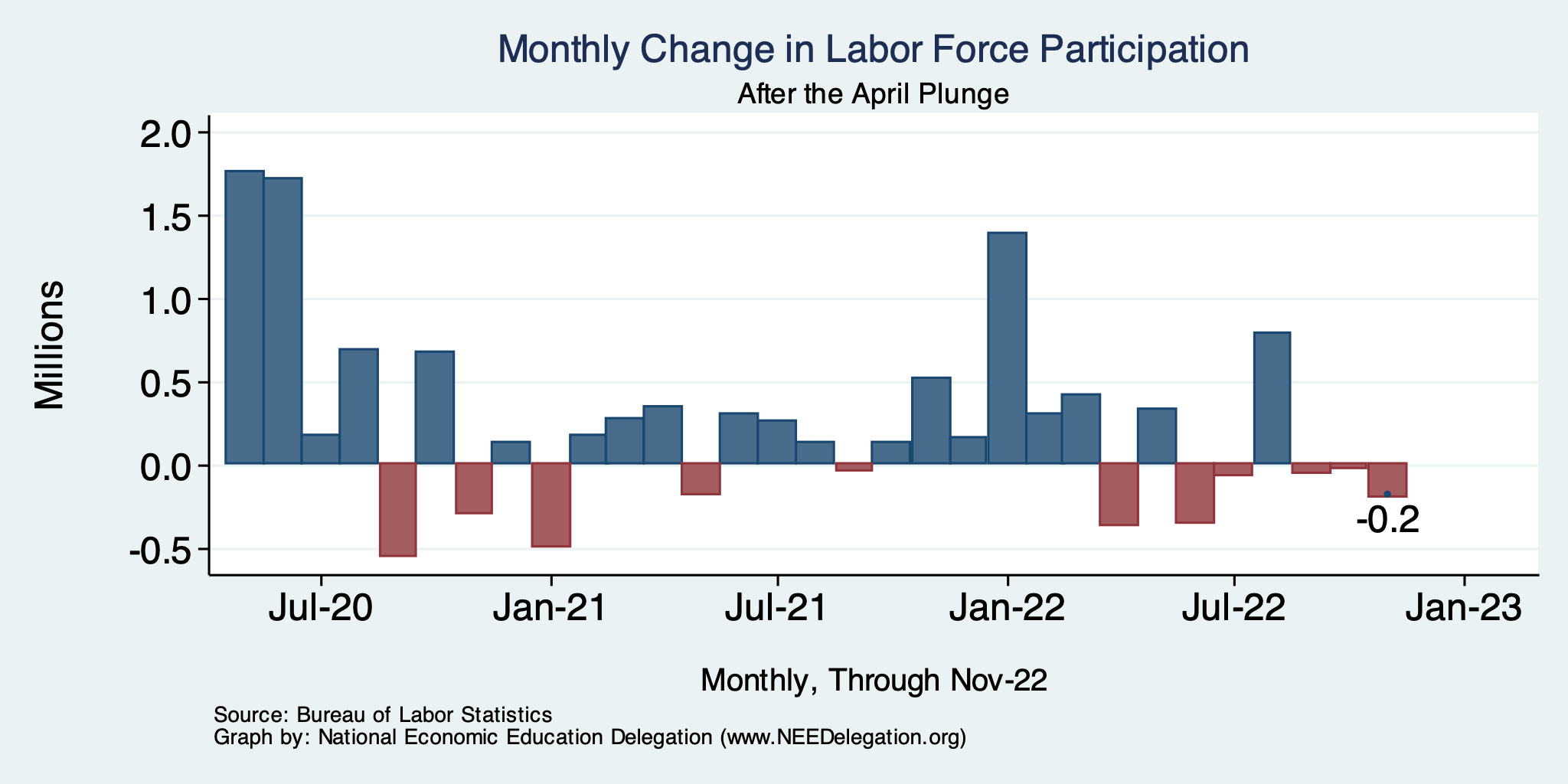 66
New Unemployment Insurance Claims
67
New Unemployment Insurance Claims
68
New Unemployment Insurance Claims
69
Monthly Changes in Nonfarm Employment
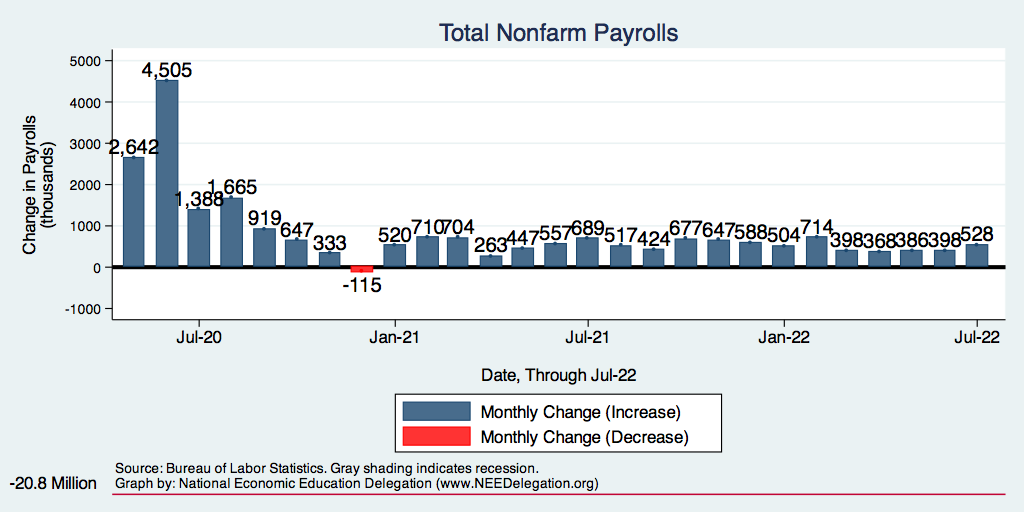 70
[Speaker Notes: PAYEMS_recent.png]
Monthly Changes in Nonfarm Employment
71
[Speaker Notes: PAYEMS.png]
Part-Time Nonfarm Employment
72
Monthly Changes in Nonfarm Employment
73
[Speaker Notes: PAYES_historical.png]
Employment Growth by Year
74
Separations: Quits and Layoffs
75
[Speaker Notes: (1) As expected during periods of low unemployment (booms) – workers seek higher paying or better fitting positions (higher quit rate) while firms require more workers for higher production (lower layoff rate).]
Job Separations
76
Job Hires and Separations
77
Job Openings: Share of Total Employment
78
[Speaker Notes: During expansions, job openings rise.
Reinforces previous slide demonstrating higher separation and hiring rates during expansions]
Employment-to-Population Ratios
79
[Speaker Notes: During the 2008-09 recession, the U.S. experienced a sharp fall in employment to population ratio and labor force participation rates. This large drop is mainly caused by rising unemployment and overall, the ratio is expected to return to near 60%.
However, the participation rate peaked in the early 2000s and has been steadily declining since. This trend decline is largely attributed to the lower participation of baby-boomers and to a smaller extent cyclical factors. Note that baby booms are currently in the “55 and over” age group from the participation rate which is lower than the “24 to 55” or “prime” age group participation rate. (See Hipple, Steven. “Labor Force Participation: What has Happened Since the Peak?”, Monthly Review, U.S. BLS, Sep 2016. https://doi.org/10.21916/mlr.2016.43.)
Also see: Bullard, James. “The Rise and Fall of Labor Force Participation in the United States”, Federal Reserve Bank of St. Louis Review, First Quarter 2014, 96(1), pp. 1–12, http://research.stlouisfed.org/publications/review/2014/q1/bullard.pdf
Underlying dynamics:
The labor force participation rate for white males has gradually fallen over time and is expected to continue to fall.
At the same time, the labor force participation rate for women has risen.
Full-time employment is predicted to return to trend.
Future concerns?]
Employment to Population Ratios – Recent
80
[Speaker Notes: (1) While male labor force participation has continued its downward trend]
Employment to Population Ratios – COVID
81
[Speaker Notes: (1) While male labor force participation has continued its downward trend]
Slow Employment Recovery
82
[Speaker Notes: UNRATE_EMRATIO_recent.png]
Labor Force Dropouts
83
Trends in Labor Force Participation
84
[Speaker Notes: CLF16OV.png]
There is a Persistent Labor Force Gap
85
Labor Force Growth Has Been Uneven
86
Baby Boomers Are Retiring!
87
Employment Growth
88
[Speaker Notes: Payroll_recession.png

Employment growth has returned to trend growth, but labor market is far below the forecast trend - 20.8 million jobs shy of forecast trend
Possible explanations…

payroll_recession.png]
Employment Gap: Up Close
89
[Speaker Notes: payroll_recent.png]
Employment Gap: Pandemic
90
[Speaker Notes: payroll_recent.png]
Wage Growth
91
Wage Growth
92
[Speaker Notes: Is this necessary given the previous slide?]
Wage Growth
93
[Speaker Notes: Is this necessary given the previous slide?]
GDP Growth, Productivity, and Employment
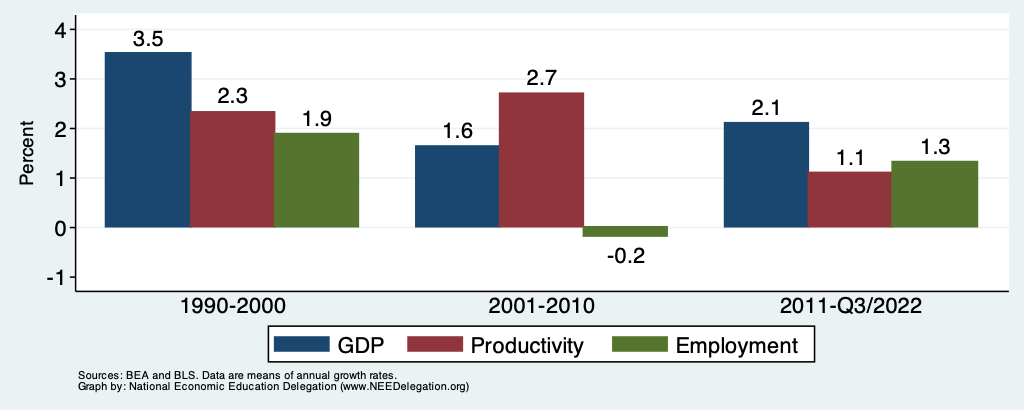 94
History of Productivity Growth
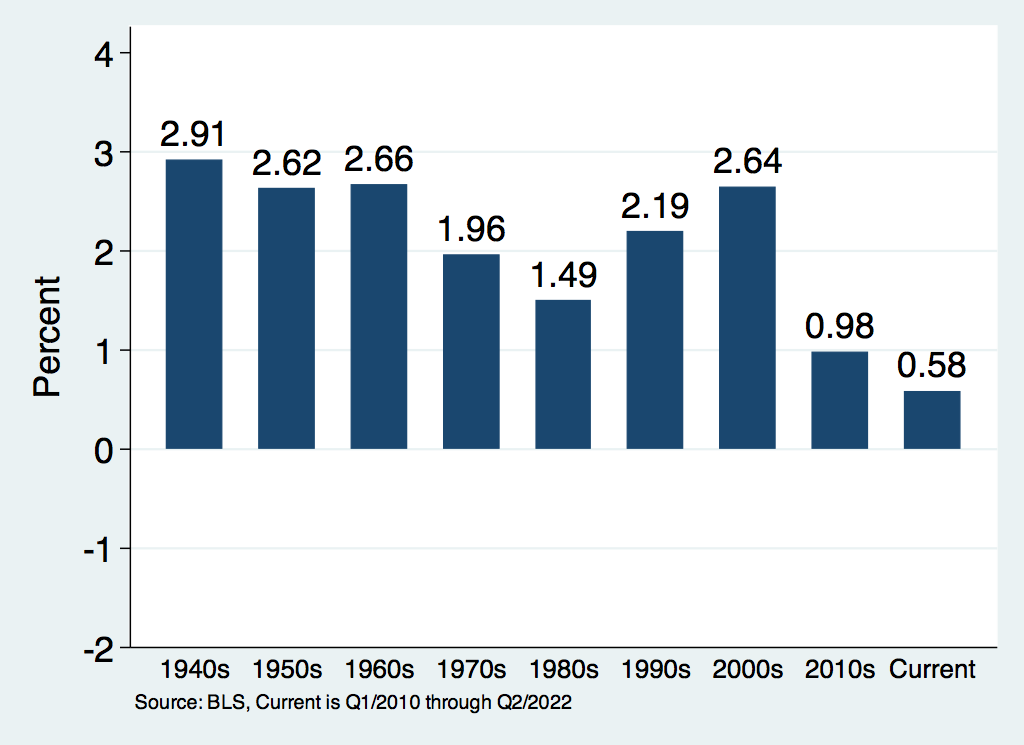 95
Summary
GDP growth is primarily fueled by increases in demand for output.
This growth is supported by growth in employment and productivity of the labor force.
Recent years have seen relatively tepid increases in demand for output.
In particular, consumption and government spending have been slow relative to other periods.
This tepid growth has lead to slow increases in employment.
Although labor markets have tightened, wages have not experienced rapid growth.
Productivity growth has played little role in growing GDP.
Why this is so is not immediately clear.
96
Inflation
97
Inflation News
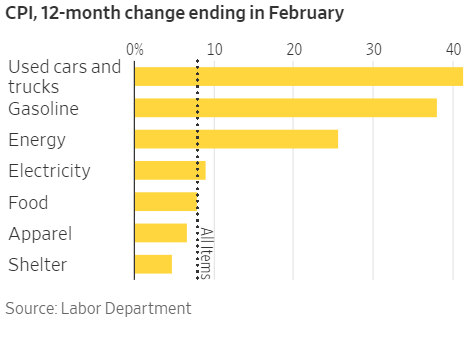 January 2022
All items: 7.9%  - new four decade high
98
Source: Wall Street Journal
[Speaker Notes: Why CPI overestimates or underestimates inflation – COVID CPI should reflect a change in purchases. Covid CPI 6.54%]
Food and Fuel are A Major Part of the Story
99
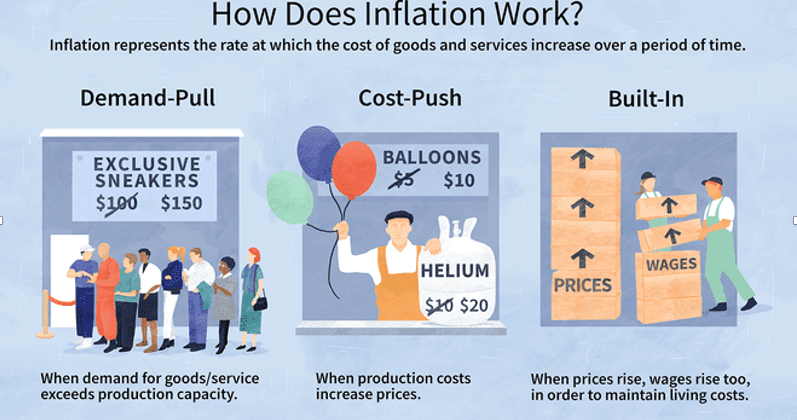 100
Source: Investopedia
We’re Buying Mostly … Stuff
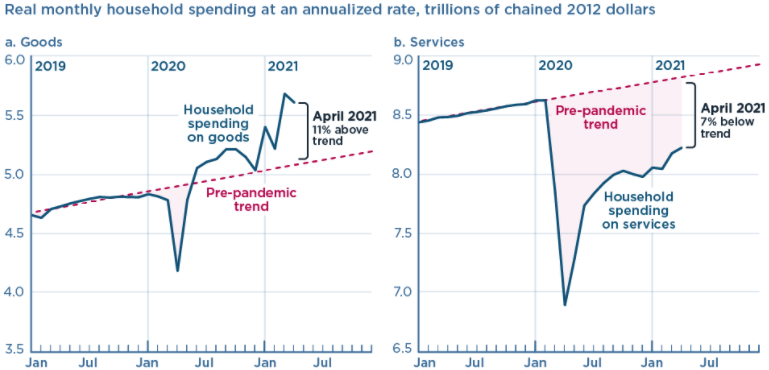 Demand-Pull
101
Source: Jason Furman, PIIE
Goods are Driving Inflation
102
Inflation: Concentrated
Cost-Push
103
Corporate Profits…Adding to Inflation?
104
Inflation – The Fed’s Metric! Should we worry?
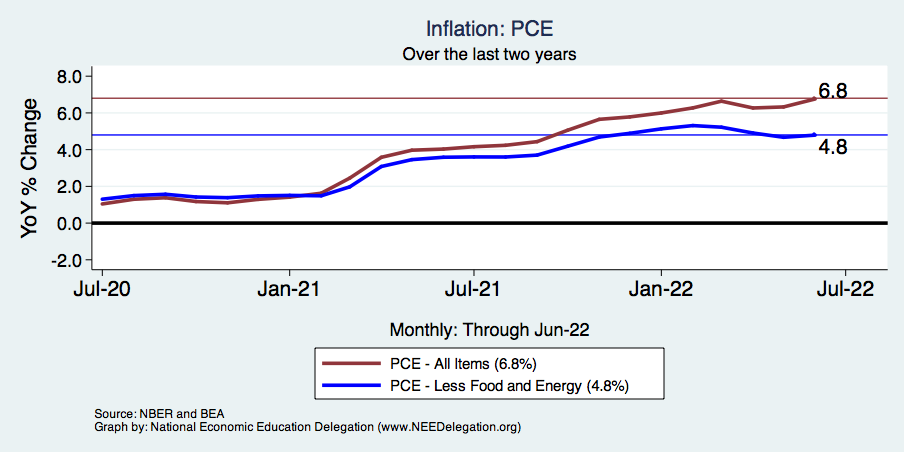 105
[Speaker Notes: Cpi_recent.png]
Inflation – PCE and Fed Suggest: I don’t know.
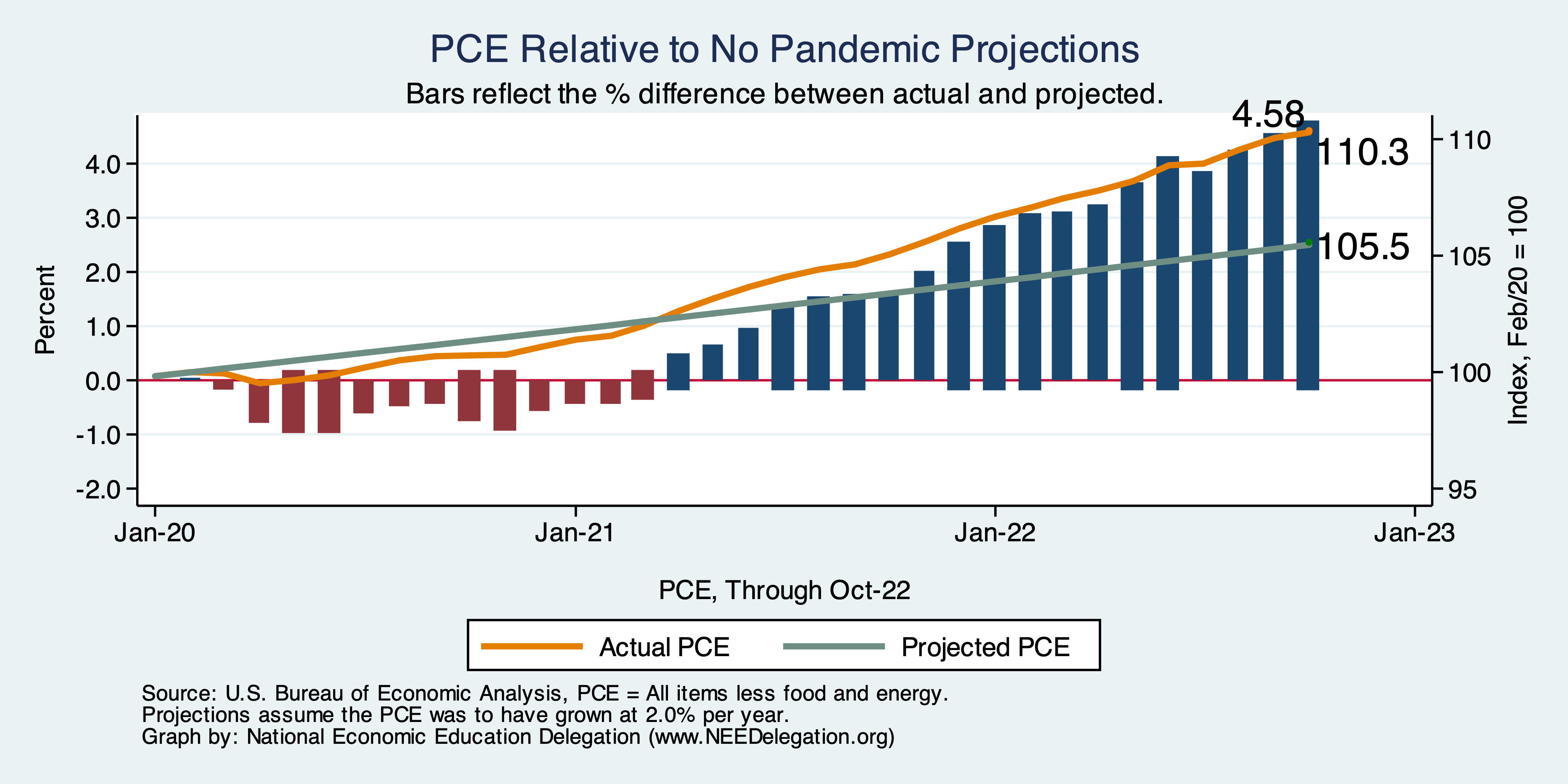 106
[Speaker Notes: Cpi_recent.png]
So Far Inflationary Expectations Look Stable
Professional forecasters, financial markets and the Fed itself think that inflation in 2022 will be in the 2.5-3%, range
Russia/Ukraine conflict may well raise these forecasts.
107
Monetary Policy
108
Federal Funds Rate
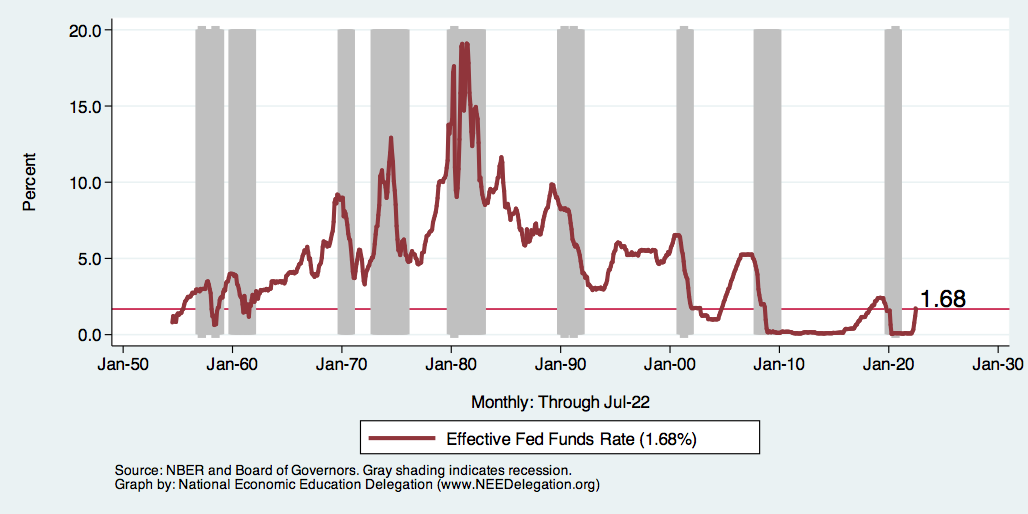 109
[Speaker Notes: The fed funds rate is the interest rate on overnight loans between banks. Think of it as the baseline interest rate on which banks base all other interest rates (e.g. mortgage rates)
FOMC lowers the fed funds rate during recessions and raises the fed funds rate during expansions
Fed funds rate peaked in the 1980s as then Chairman Paul Volcker sought to reign in “run away” inflation of the 1970s; doing so resulted in a recession in the early 1980s.
Since the 2008-09 recession, the fed funds rate has been kept near zero. 
During the 2008-09 recession, Federal Reserve turned to unconventional tools to influence longer term interest rates to further stimulate the economy - QE

FedFunds.png]
Federal Funds Rate – Last 5 Years
110
[Speaker Notes: The FOMC waited for labor market conditions to improve before raising the fed funds rate in late 2015.
FOMC currently working to normalize monetary policy by raising interest rates and reducing assets on its balance sheet


FedFunds_recent.png]
Treasuries
111
[Speaker Notes: treas_recent.png]
Alarming Compression of Interest Rates
112
[Speaker Notes: Yield_curve.png]
Alarming Compression of Interest Rates
113
Inflation
114
[Speaker Notes: Cpi.png]
Inflation – Recent Stability
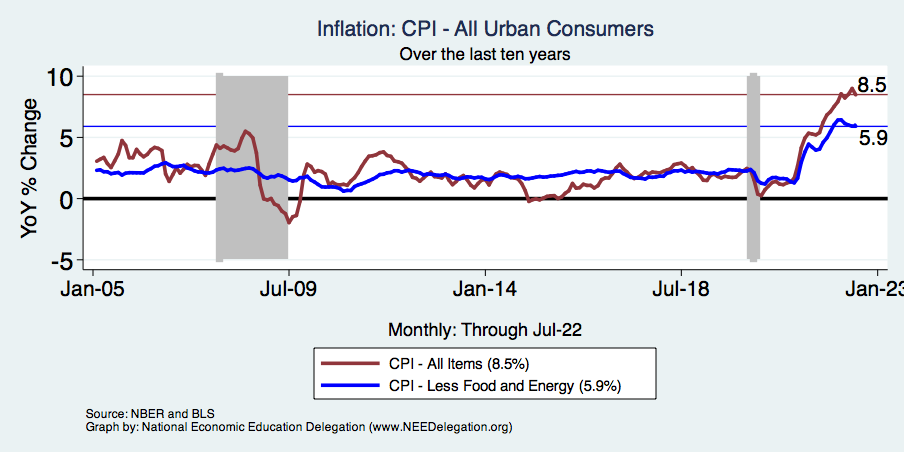 115
[Speaker Notes: Cpi_recent.png]
Inflation – Recent Stability
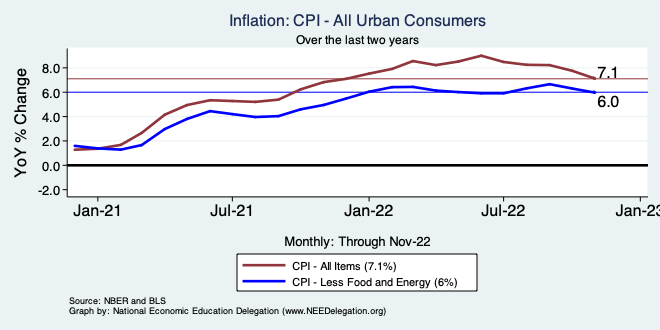 116
[Speaker Notes: Cpi_recent.png]
Mortgage Rates
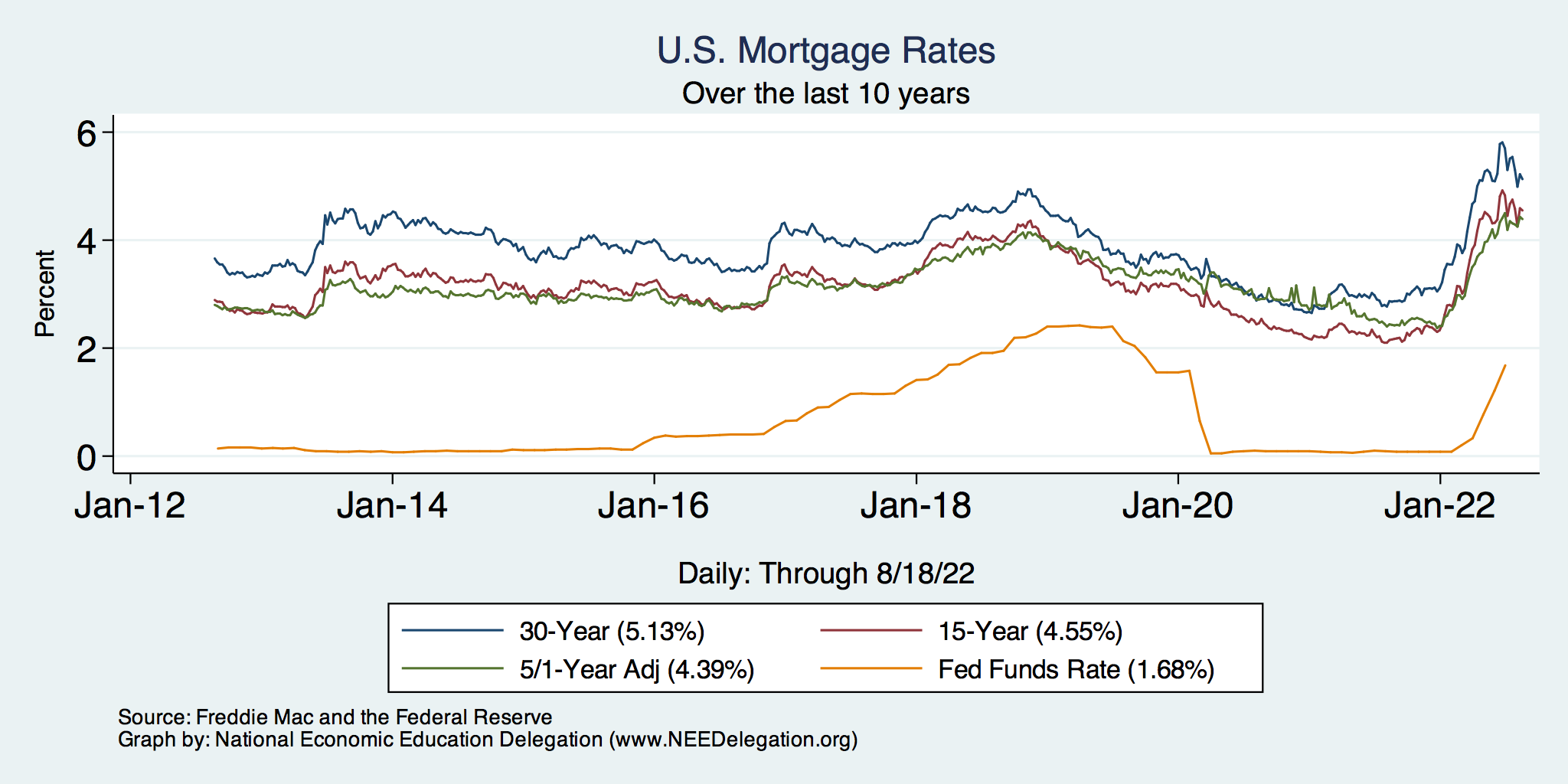 117
TED Spread
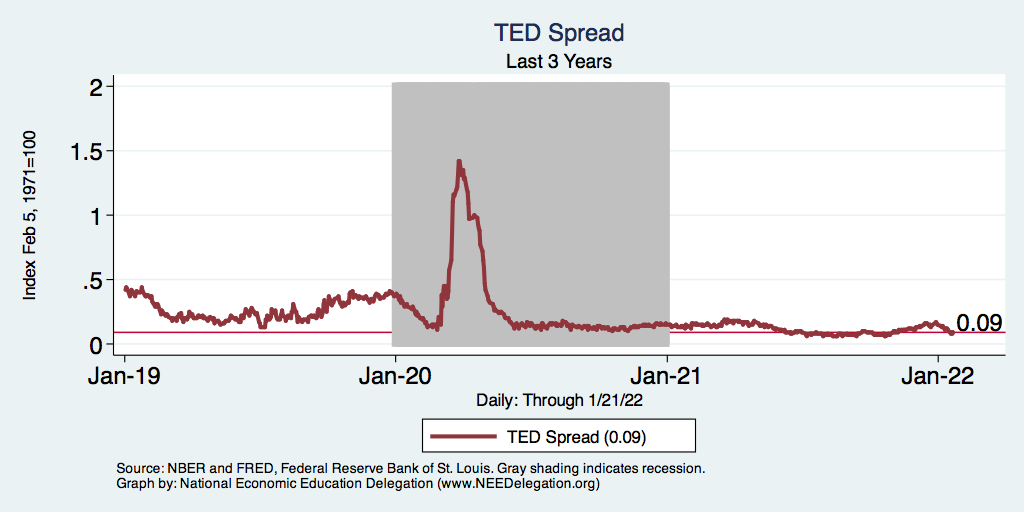 118
[Speaker Notes: TEDRATE_recent.png]
TED Spread
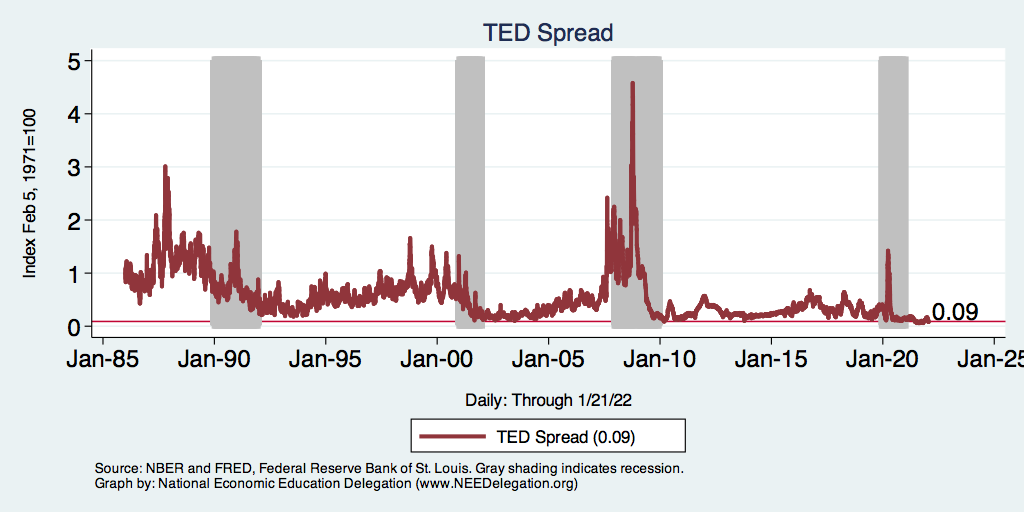 119
[Speaker Notes: Last 10 years?

TEDRATE_recession.png]
Other Indicators
120
Consumer Confidence: Waning?
121
[Speaker Notes: Consumer_confidence.png]
Producer Confidence: Gaining Steam?
122
Corporate Profits – Inflation Adjusted
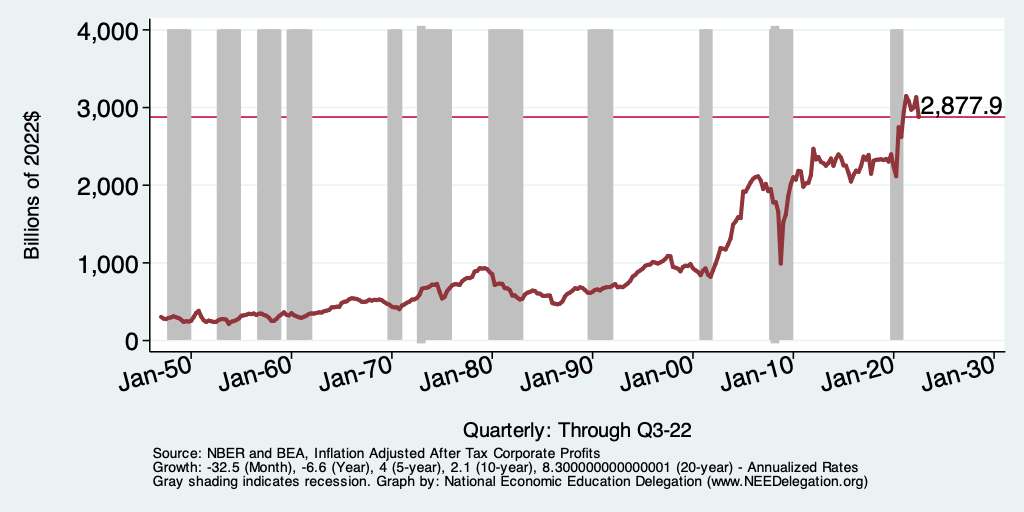 123
[Speaker Notes: corporateprofits_recession.png]
Capacity Utilization
124
E-Commerce Inroads
125
Employment in Retail Trade
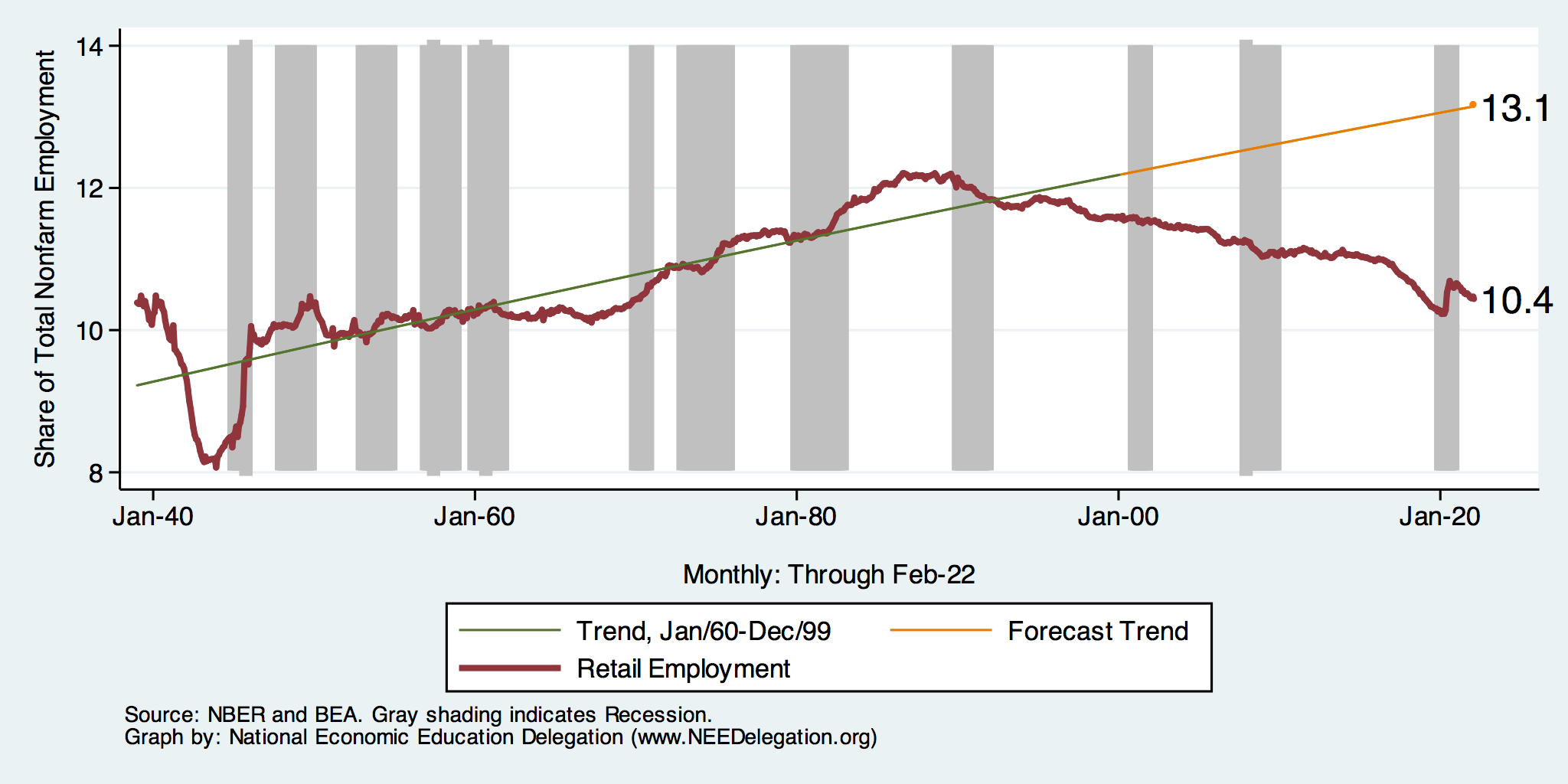 126
[Speaker Notes: Retailemp.do]
Automobile and Light Truck Sales
127
Stock Markets
128
Dow Jones
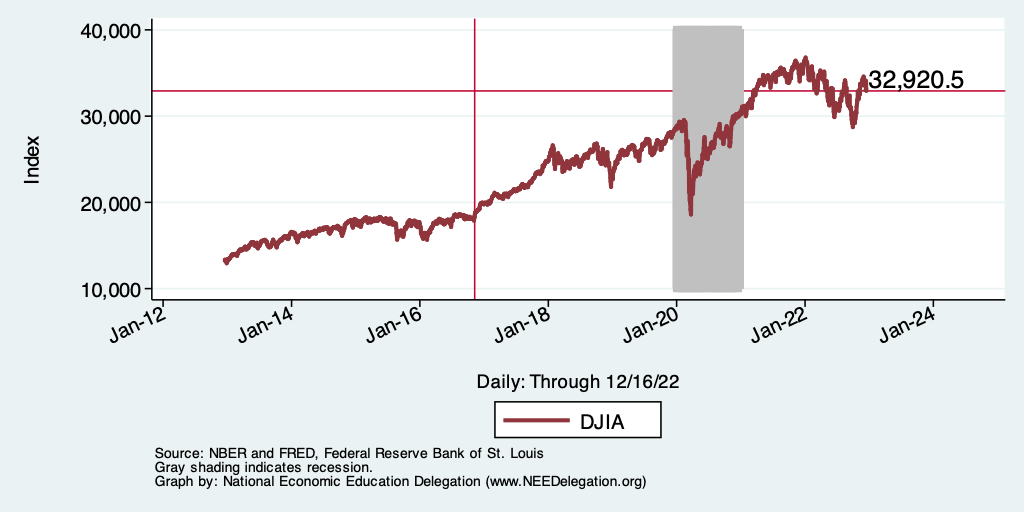 129
Dow Jones - Volatility
130
Dow Jones - Volatility
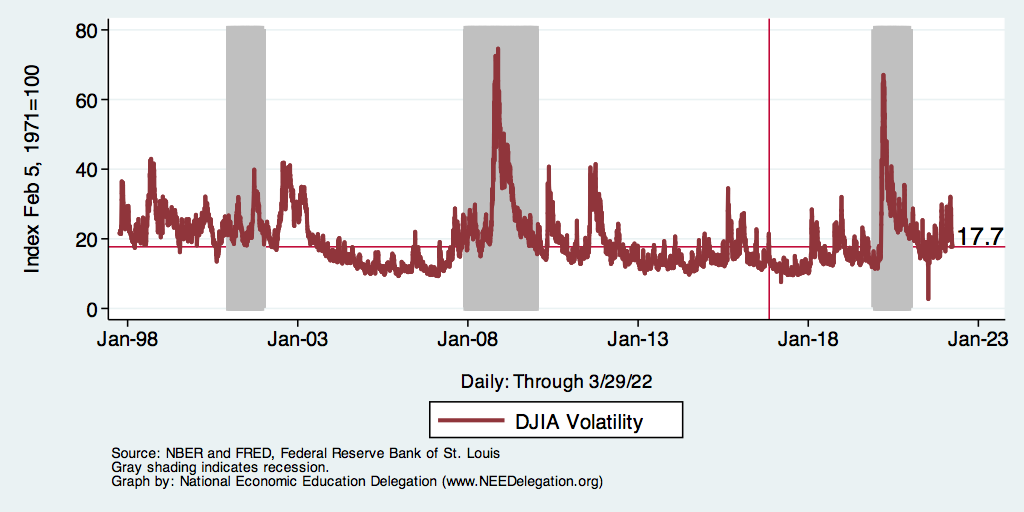 131
NASDAQ
132
Summary of GDP, Employment and Monetary Policy
Behavior of GDP
Behavior of expenditure components matter.
On average, post-recession consumption, government, and export. expenditures are contributing less to GDP therefore slowing the recovery.
In contrast, investment expenditures are contributing more.
Labor Market 
Unemployment is low, labor force participation is stagnant
Real wages may be starting to grow.
Monetary Policy
Interest rates are rising.
Policy normalization is underway.
133
Things to Be Worried About
Yield Curve
Government Debt
Growth Abroad
Income and Wealth Inequality
Infrastructure
Savings
Policy Uncertainty
Trade and immigration policy, especially
134
Alarming Compression of Interest Rates
Inverted Yield Curves (negative values) Have Projected Recent Recessions
135
Record Levels of Debt are Forecast
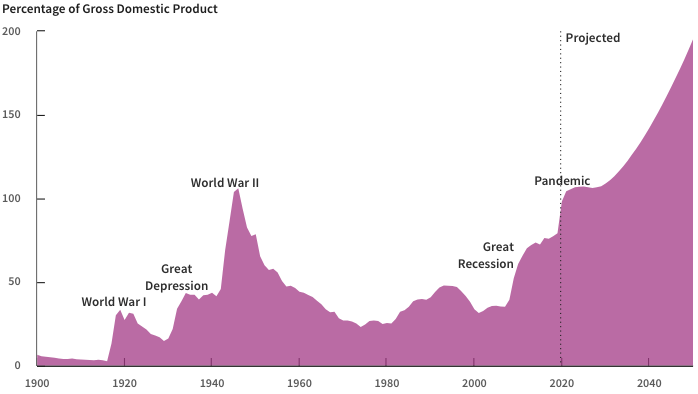 136
Source: Congressional Budget Office, The Budget and Economic Outlook: 2020 to 2030
Cautious Outlook
Job growth remains robust
Labor force is in decline
Wage growth, but not too much
Business investment is robust, but will uncertainty bite?
Inflation and interest rates remain favorable
Potential source of concern:
Auto and light truck sales are slowing
Home building is slowing
137
Overall Summary
Tailwinds and headwinds both exist
Economic forecasts for near term are favorable
Later 2019 and 2020 forecasts are less sanguine 
There remains room for the economy to grow
Labor force growth is available
Consumption has room to grow, but there is evidence of slowing
Business investment may be slowing
Return to productivity growth?  But how?  What’s the next big idea?
Long term concerns unaddressed
Demographics, climate change
Federal government debt
International trade policy
138
Thank you!
Any Questions?


www.NEEDelegation.org
<presenter name>
<presenter email>

Contact NEED: info@needelegation.org

Submit a testimonial:  www.NEEDelegation.org/testimonials.php

Become a Friend of NEED:  www.NEEDelegation.org/friend.php
139
Available NEED Topics Include:
Healthcare Economics
US Economy
Climate Change
Economic Inequality
Economic Mobility
Trade and Globalization
Minimum Wages
Immigration Economics
Housing Policy
Federal Budgets
Federal Debt
Black-White Wealth Gap
Autonomous Vehicles
Healthcare Economics
140
The Local Economy
These graphs area available for your local area at www.NEEDelegation.org/LocalGraphs
They are not up to date in this deck, but the graphs online are kept constantly up to date. If they are not, please let me know.
141
Employment Situation: California
142
Employment Situation: Marin County
143
Employment Growth: California
144
Employment Growth: Marin County
145
Unemployment: California
146
Unemployment: Marin County
147
Labor Force: California
148
Labor Force: Marin County
149
Gross Regional Product: California
150
Gross Regional Product: Marin County
151
Gross Regional Product Detail: California
152
Employment Growth Detail
153
Employment Growth Detail: California
154
Employment Growth Detail: Marin County
155
Employment Shares
156
Employment Shares: California
157
Employment Shares: Marin County
158
Per Capita Income: California
159
Per Capita Income: Marin County
160
Per Capita Income: Marin County
161
Per Capita Income: Marin County
162
Income Inequality: Nationwide
163
Income Inequality: California
164
Income Inequality: Marin County
165
Income Inequality: Marin County (5-yr ACS)
166
Poverty: California
167
Child Poverty: California
168
Poverty: Marin County (1-yr ACS)
169
Poverty: Marin County (5-yr ACS)
170
Child Poverty: Marin County (1-yr ACS)
171
Child Poverty: Marin County (5-yr ACS)
172
Home Prices: California
173
Home Prices: Marin County
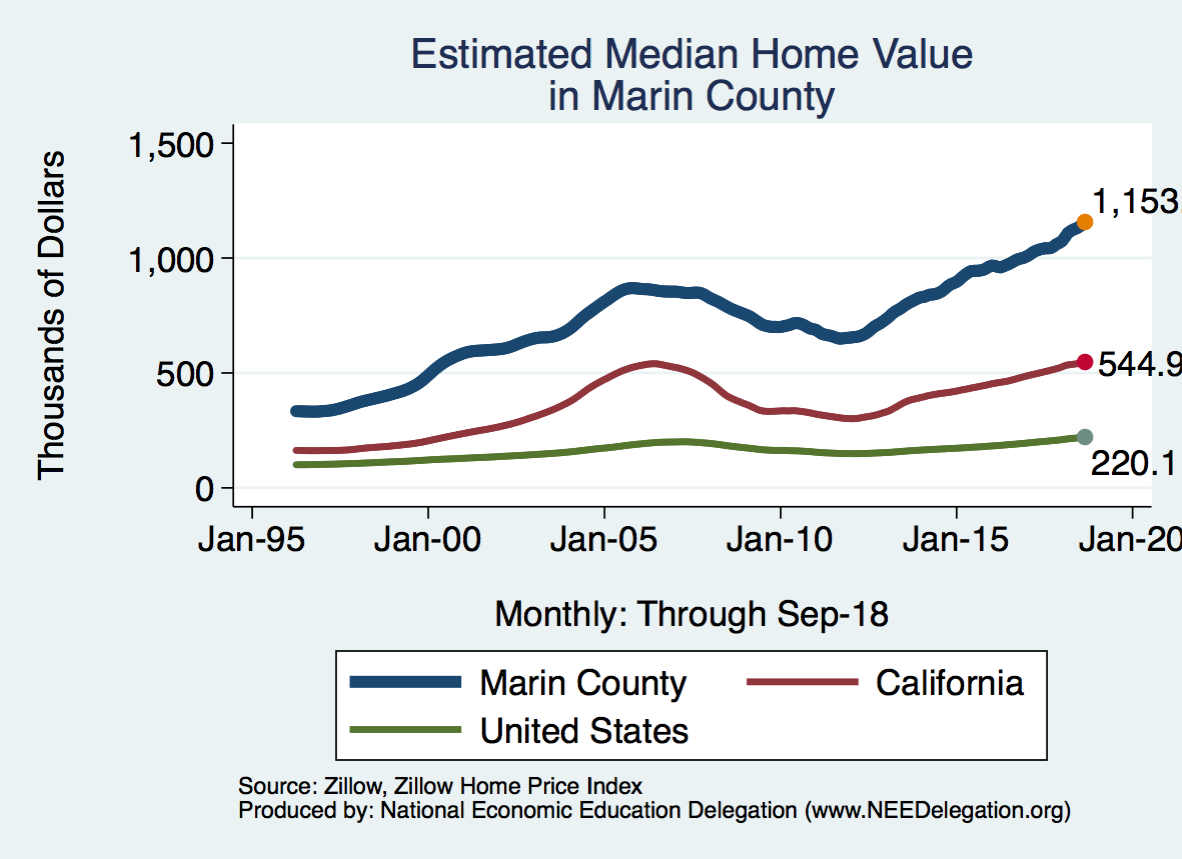 174
Rents: California
175
Rents: Marin County
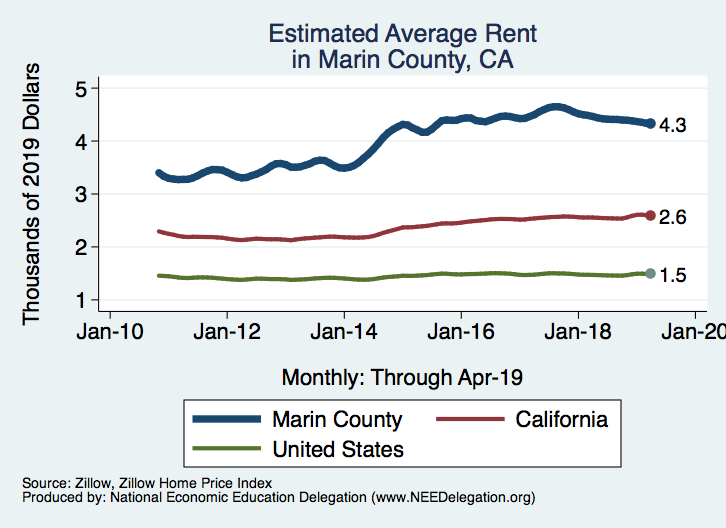 176
Home Permitting: Nationwide
177
Home Permitting: California
178
Home Permitting: Marin County
179
Population Growth: California
180
Population Growth: Marin County (1yr ACS)
181
Population Growth: Marin County (5yr ACS)
182
Jobs-Housing Ratio
183